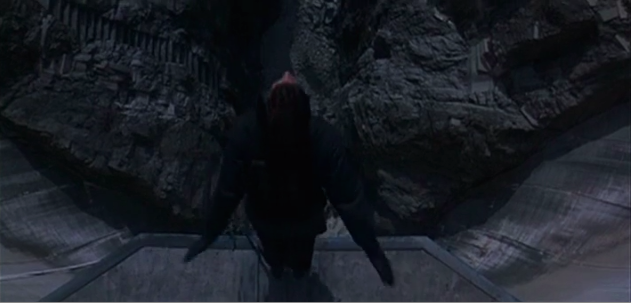 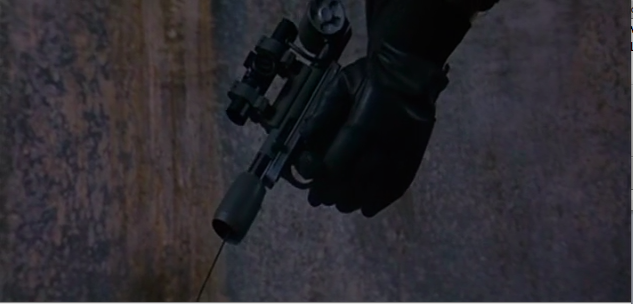 Could BondHold On?
Bungee cords stretch 3-4x their length, assume 4x
mB = 100 kg
L – length
of bungee
L = 220/4 = 55 m, x = 220 – 55 =165 m
Find k, force constant of bungee
Find T, force from Bond’s hand
FBD of Bond:
220 m
x – bungee
stretch
distance
+
F = kx
T
mg
Low, but Q could make one!
Conclusion: Yes, but would that little hook hold?
More Bond Bungee Analysis
m = 100 kg
L = 55 m
What was Bond’s Maximum Velocity? (Ignore Air Resistance)
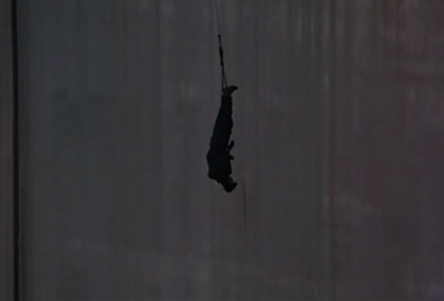 When did Bond Have Max velocity?
	A. Before the bungee stretched
	B. Just as bungee started stretching
	C. After bungee started stretching
L – length
of bungee
Maximum velocity occurs when acceleration is zero
220 m
Bond does NOT start to slow down until bungee pulls up more than gravity pulls down
x – bungee
stretch
distance
+
F = kx
mg
http://youtu.be/zJ6Hy4ISq6I
Maximum velocity occurs when bungee has stretched 61.25 m
More Bond Bungee Analysis
How did Q Calculate x given L?
k = 16 N/m
m = 100 kg
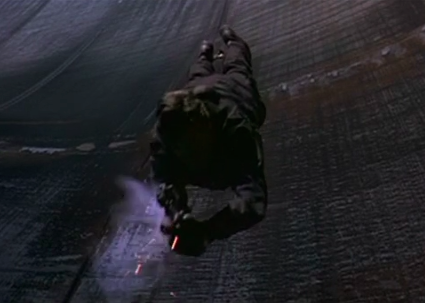 L = 55 m
h = L + x
What is h?
	A. h = x
	B. h = L
	C. h = L + x
	D. h = L - x
220 m
More Ug goes into UE as bungee stretches and Bond falls further
x = ?